Premios Procinal de Oro
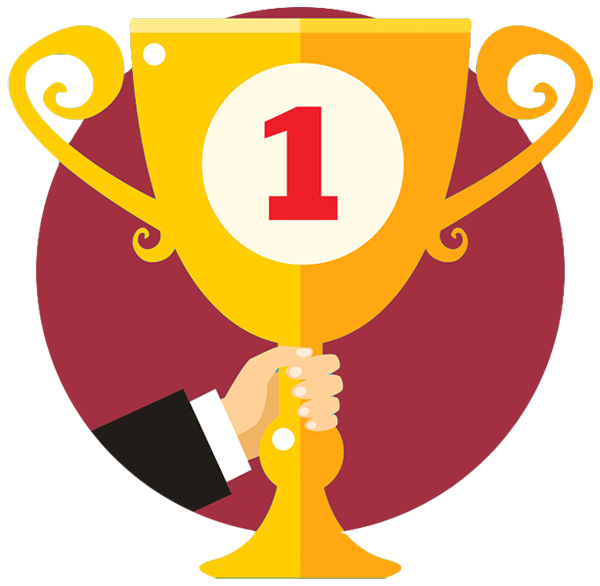 Premios Procinal de Oro
Día: martes 
Fecha: 11 de febrero de 2020
Hora: 10:00 AM
Lugar: Teatro Bulevar Niza 

Invitados: 
Administradores
Asistentes
Gerencia: Don Jorge y Adriana Pedraza
Mercadeo: Raul y Yaneth 
Programación: Sergio y Alina
Confitería: Mauricio y Juan Pablo
Operación: Alejandro y Luis Navarro 
Sistemas: Julio
Recursos Humanos: Gladys
Ganadores por cifras
Reconocimientos
Cada teatro propone una persona ya sea admon o asistente para cada reconocimiento y luego se envía la lista  a Alejandro, y gerencia para votar y sumar. (
Reconocimientos  por votación
Pendiente: definir sí es para la persona o para el teatro el reconocimiento
Qué necesitamos
Invitación digital
Pines
Placas
Decoración y escenografía
Certificado del viaje impreso
Texto para empezar la ceremonia
Comida para la ceremonia: 
Opción 1: (sándwich y jugos Procinal) 
Opción 2: (en una cajita una torta, un jugo y un postre)
Pines
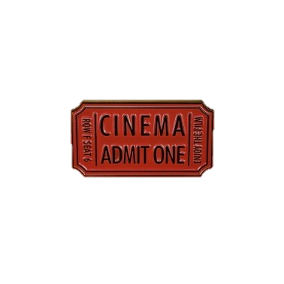 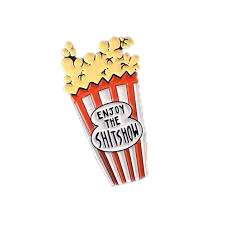 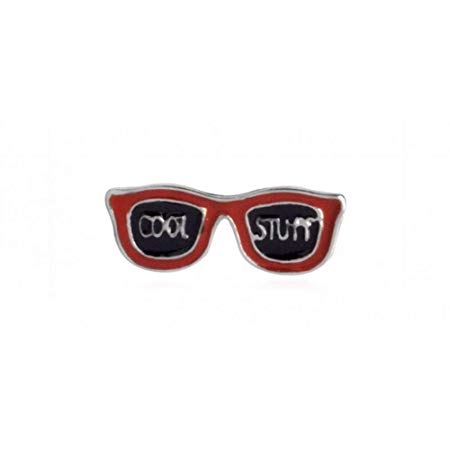 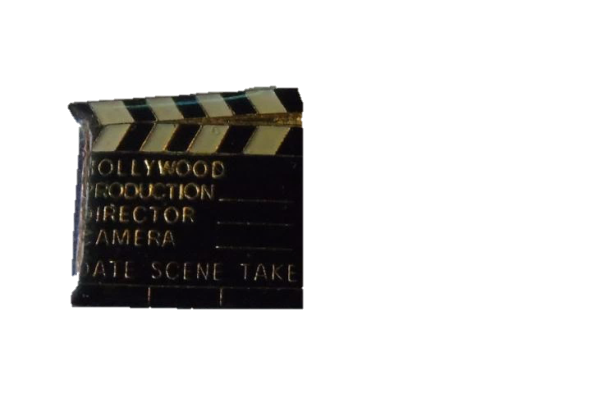 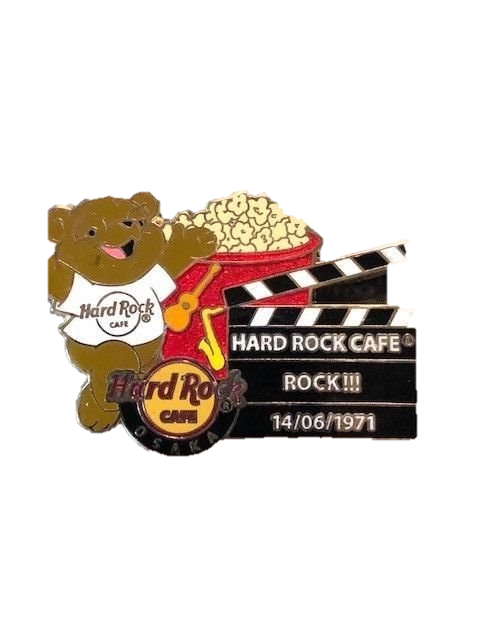 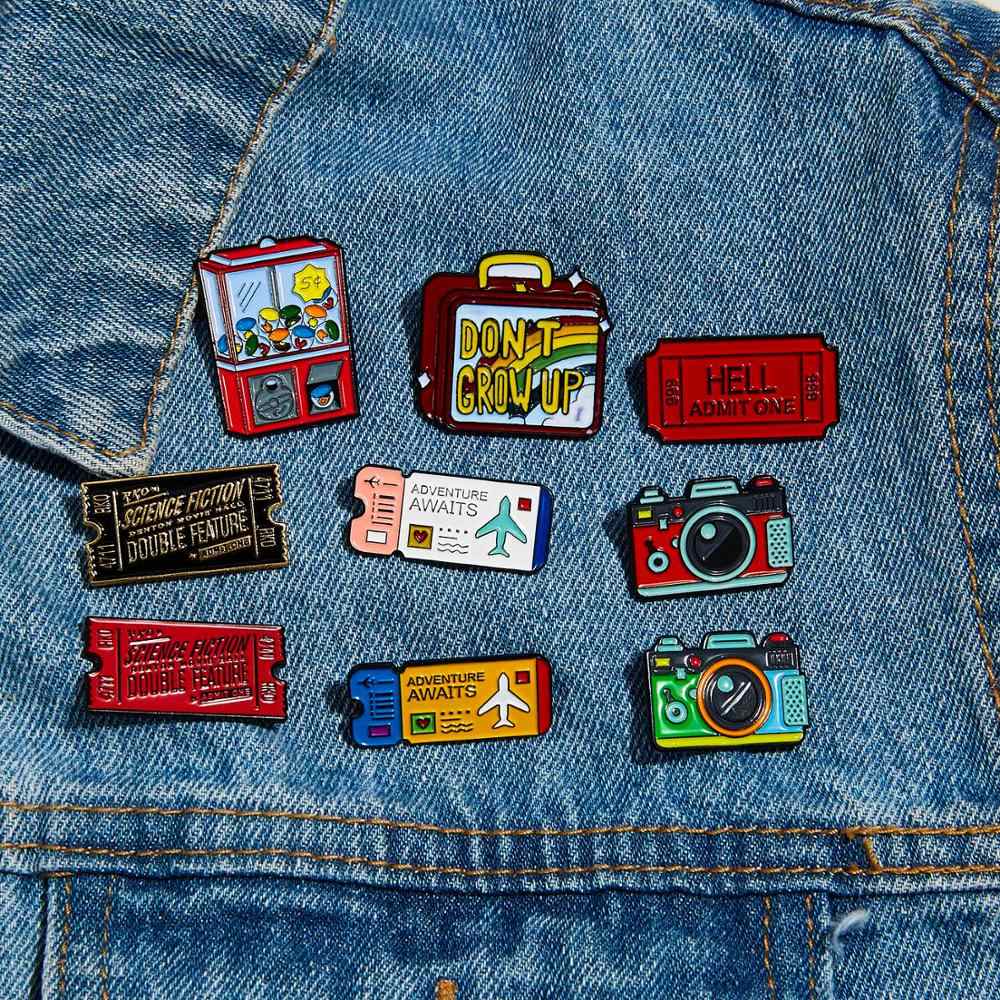 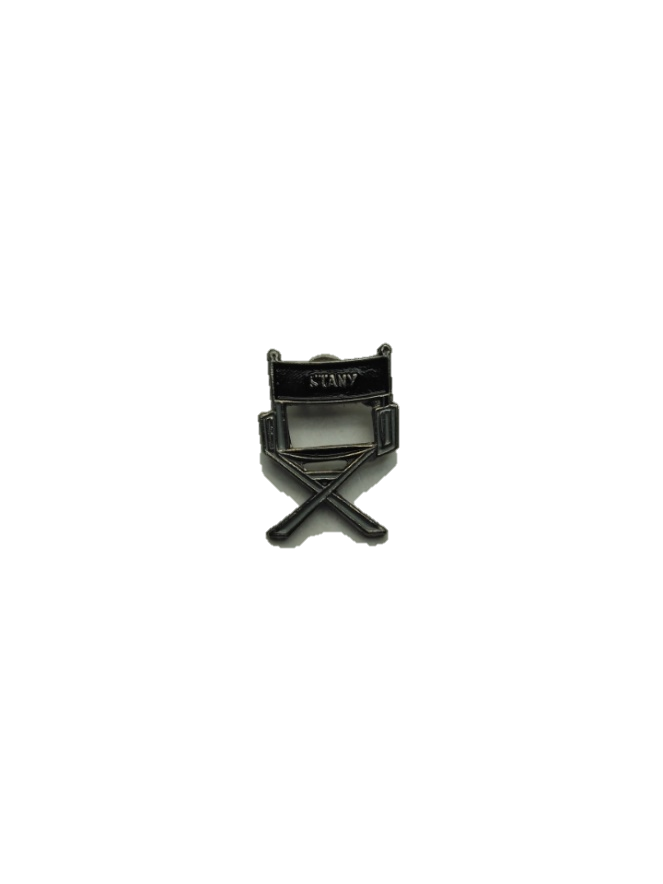 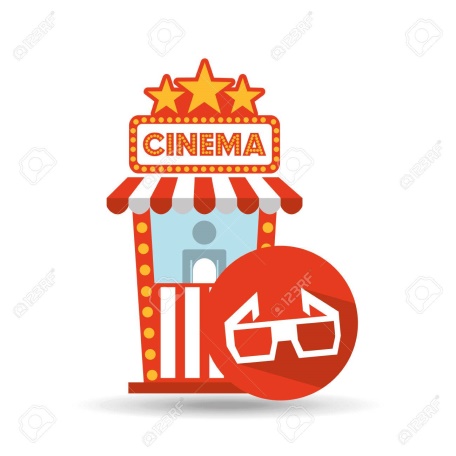 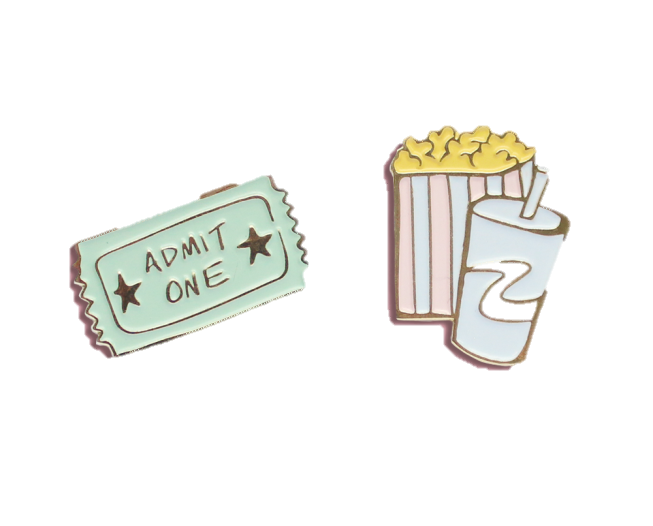 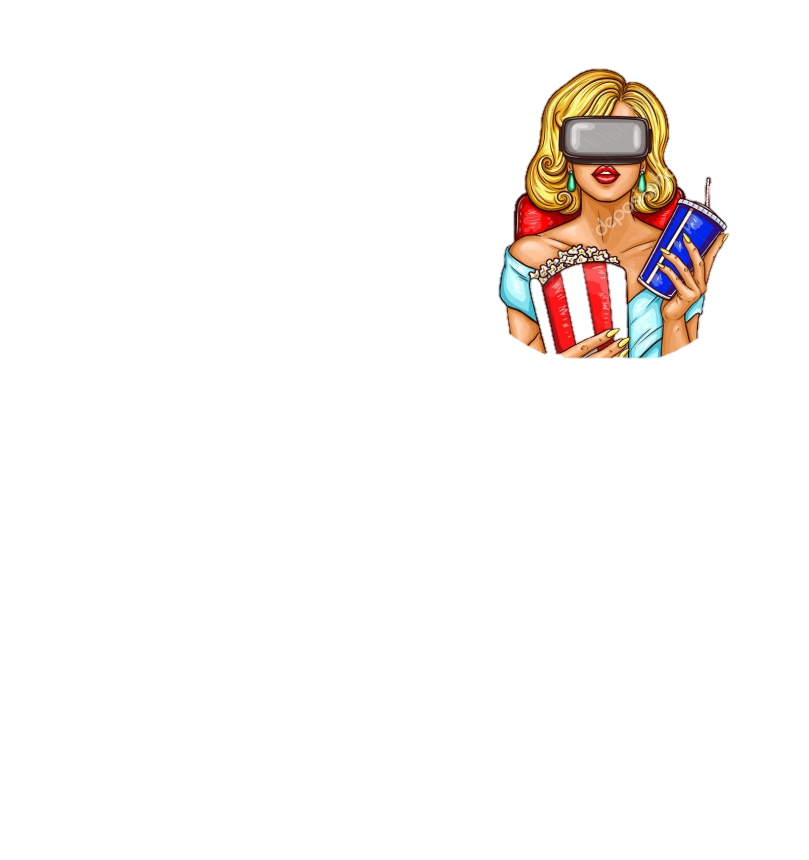 Placas
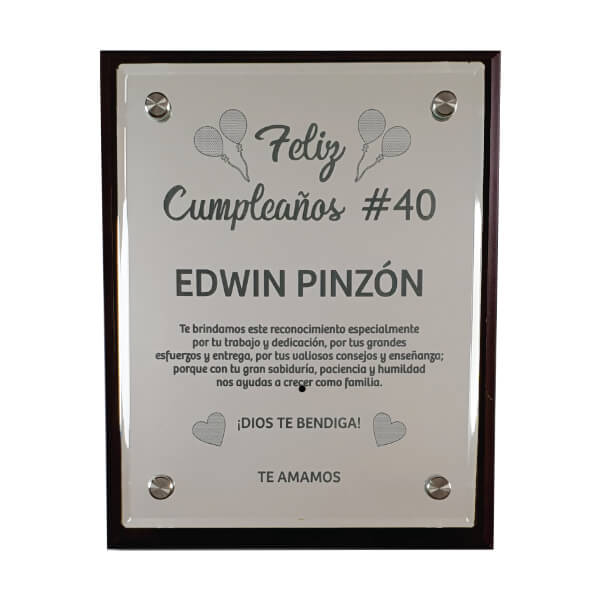 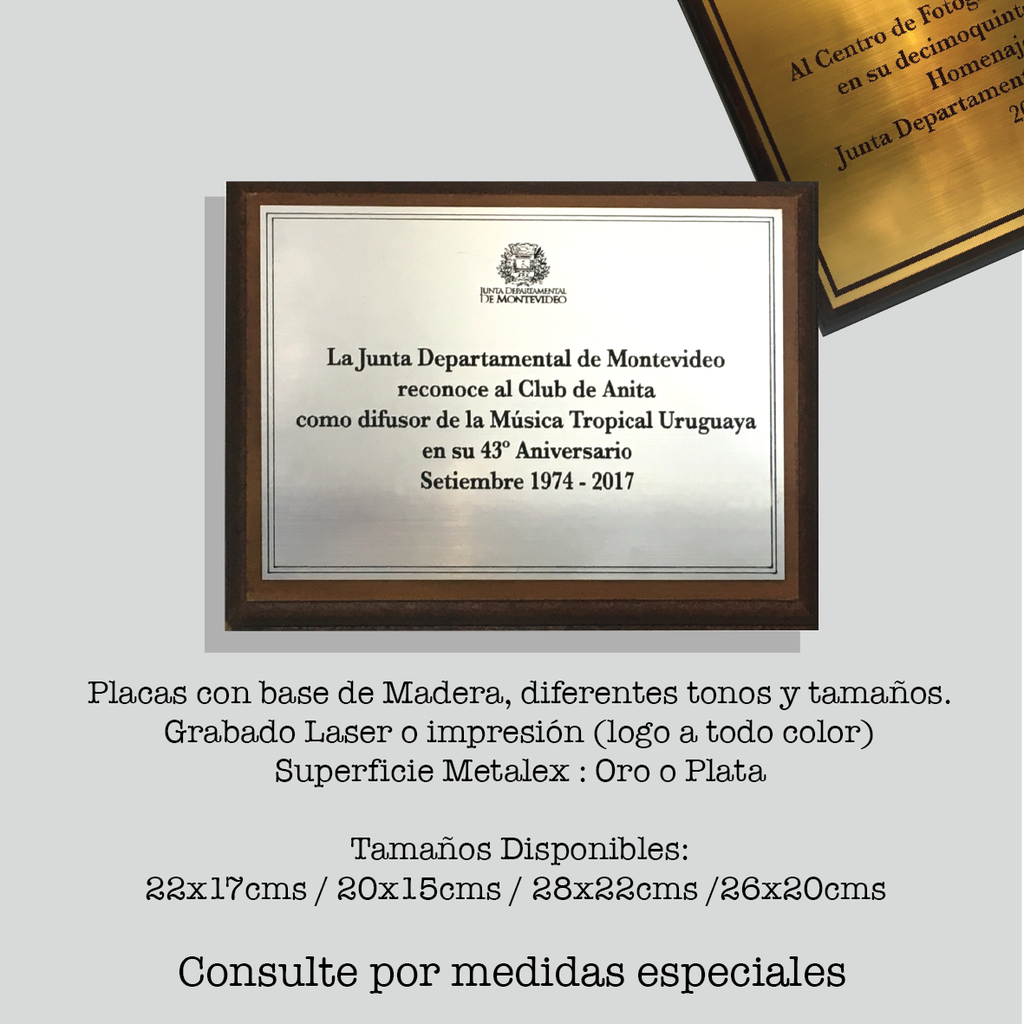 PPTO
Gracias
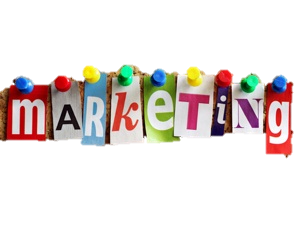